Arystoteles
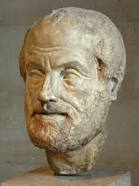 ur. 384 p.n.e.,  zm. 322 p.n.e.
ŻYCIE
Arystoteles urodził się w roku 384 p.n.e. w Stagirze, greckiej kolonii leżącej na Półwyspie Chalcydyckim.Rodzice osierocili Arystotelesa, gdy był jeszcze chłopcem. Dokładne daty ich śmierci nie są znane. Opiekę nad przyszłym filozofem przejął krewny, Proksenos z Atarneus w Azji Mniejszej. Z nową rodziną Stagiryta związany był emocjonalnie do końca życia. Po śmierci Proksenosa, Arystoteles adoptował syna swojego dawnego opiekuna, Nikanora. Dziękował także rodzinie Proksenosa w testamencie.
W wieku 17 lat Arystoteles został wysłany do Aten, aby odebrać wykształcenie w Akademii Platońskiej. W Akademii Arystoteles spędził w sumie 20 lat, w czasie których najpierw był studentem, potem asystentem Platona i w końcu samodzielnym wykładowcą. Po śmierci Platona (348/7 r. p.n.e.) był naturalnym pretendentem do objęcia scholarchatu Akademii – jednak inni członkowie Akademii zdecydowali się wybrać Speuzypa, siostrzeńca Platona, ze względu na dużą rozbieżność wypracowanego przez Arystotelesa systemu filozoficznego z systemem Platona.
Opuśćił Akademię i udał się do kolonii Assos w Troadzie w rodzinnej Azji Mniejszej. Razem z nim, oraz z dwoma miejscowymi akademikami, Erastosem i Koriskosem, doradcami władcy kolonii Hermiasa, założył swoją szkołę filozoficzną. Także ów władca stał się słuchaczem szkoły i przyjacielem Arystotelesa. Dał mu za żonę swoją przybraną córkę Pytias. Innym słuchaczem w Assos był Teofrast z Eresos - najwybitniejszy uczeń Stagiryty. Filozof spędził w tym mieście trzy lata, napisał prawdopodobnie dialog O filozofii, składający się z trzech ksiąg, w którym poddał krytyce naukę Platona o ideach. W 345/4 r. p.n.e. przeprawił się do Mitylene, głównego miasta wyspy Lesbos. Przebywał tam do czasu, kiedy w 342/3 r. p.n.e. Filip II Macedoński powierzył mu wychowanie swego syna, późniejszego twórcy imperium macedońskiego Aleksandra III Macedońskiego. Pełnił tę funkcję przez niespełna trzy lata. W tym czasie Persowie podstępnie pojmali Hermiasa, sprzymierzeńca Filipa przeciw nim, który mimo tortur pozostając wierny Filipowi poniósł śmierć na krzyżu. Arystoteles napisał hymn na cześć jego bohaterskiej śmierci. Po 340 p.n.e. Arystoteles przebywał razem z Teofrastem głównie w swym rodzinnym mieście Atarneus po czym, po trzynastu latach nieobecności, wrócił do Aten.
W Atenach założył własną, konkurencyjną do Akademii szkołę filozoficzną zwaną Liceum, która była wspierana przez Aleksandra Macedońskiego i wkrótce przyćmiła Akademię. Uczniowie tej szkoły byli pierwszymi arystotelikami.  Aleksander do końca życia regularnie wymieniał listy z Arystotelesem, a także przysyłał egzotyczne okazy fauny i flory z odległych krajów do dużego ogrodu szkoły. Liceum obejmowało bowiem duży ogród z przyległymi budynkami, gdzie mieściły się sale wykładowe, i bibliotekę. Stosunki z władcą macedońskim ostygły, kiedy, wbrew radom Arystotelesa, Aleksander Wielki zaczął traktować podbitych Persów na równi ze zwycięskimi Macedończykami, a zwłaszcza kiedy, za przykładem królów perskich zażądał dla siebie czci boskiej .Arystoteles stwierdził, że dużo rozsądniejsze jest przyjęcie, że ludzie rodzą się z niezapisanym umysłem, który zapełnia się myślami na skutek codziennych doświadczeń życiowych. Po śmierci Aleksandra w Babilonie, po powstaniu anty-macedońskim i upadku pro-macedońskiego rządu w Atenach, Arystoteles musiał uciekać z miasta oskarżony o bezbożność. Pretekstem do oskarżenia był hymn, który ułożył na cześć śmierci Hermiasa. Przeniósł się wtedy do miasta Chalkis na wyspie Eubea, gdzie po niespełna roku zmarł.
Poglądy filozoficzne Arystotelesa
Arystoteles dokonał trychotomicznego podziału nauk:
teoretyczne – których celem jest formułowanie wiedzy dla niej samej (metafizyka, fizyka i matematyka)
praktyczne – których celem jest formułowanie wiedzy dla osiągnięcia doskonałości moralnej (etyka, polityka)
pojetyczne  – których celem jest formułowanie wiedzy, za pomocą której można wytwarzać określone przedmioty.
Logika
Zdaniem Arystotelesa celem nauki jest wyprowadzenie  stanu faktycznego z jego przyczyn. Ten proces ma dwie możliwe formy: wnioskowanie o szczególnych przypadkach ze znanej ogólnej reguły (dedukcja) i wnioskowanie o ogólnej regule ze znanych poszczególnych przypadków (indukcja). Poprawności wnioskowania miała natomiast służyć logika jako metoda porządkowania myślenia, jego formy, a nie treści .
Metafizyka
Arystoteles używał określeń „filozofia pierwsza”, w odróżnieniu od fizyki, czyli „filozofii drugiej”, lub „teologia”, z racji tego, że przedmiotowi metafizyki przypisywane są cechy boskie. Pierwsza wzmianka o tytule metà tà physiká wystąpiła u Mikołaja z Damaszku (64 r. przed. Chr.), widnieje też w katalogach Anonima z Menage oraz Ptolemeusza. Według teorii M.H. Reinera, tytuł Metafizyka był inspirowany przez samego Arystotelesa i był już używany przez pierwszą generację uczniów Liceum. Mógł je stworzyć jego uczeń Eudemos z Rodos. Według Moraux dzieła metafizyczne w pierwotnym układzie występowały po pismach matematycznych a nie fizycznych i nazwa miałaby znaczenie filozoficzne. Według interpretacji odwołującej się do perspektywy platońskiej, przedrostek metà odnosi się do hierarchii bytów.
Filozofia Przyrody
Arystoteles używał określeń „filozofia pierwsza”, w odróżnieniu od fizyki, czyli „filozofii drugiej”, lub „teologia”, z racji tego, że przedmiotowi metafizyki przypisywane są cechy boskie.  Według teorii M.H. Reinera, tytuł Metafizyka był inspirowany przez samego Arystotelesa i był już używany przez pierwszą generację uczniów Liceum. Mógł je stworzyć jego uczeń Eudemos z Rodos. Według Moraux dzieła metafizyczne w pierwotnym układzie występowały po pismach matematycznych a nie fizycznych i nazwa miałaby znaczenie filozoficzne. Według interpretacji odwołującej się do perspektywy platońskiej, przedrostek metà odnosi się do hierarchii bytów.
Etyka
Etyka Arystotelesa wynikała w dużym stopniu z jego teorii bytu, ale także była wypracowana na drodze praktycznych obserwacji. Rozumiał on dobro i cnotę jako dążenie do doskonalenia swojej formy, czyli duszy. Gdy dusza osiągnie optymalną, przeznaczoną dla danej jednostki postać, to wtedy jednostka ta osiągnie trwałe szczęście i cnotę (eudajmonia).
Filozofia społeczna i polityczna
Teoria państwa
Z etyki wynikała teoria państwa. W tej dziedzinie Arystoteles twierdził, że państwo jest naturalną formą społeczeństwa („człowiek jest z natury stworzony do życia w państwie”). Tak samo jak każda forma, państwo powinno więc być dobrze dopasowane do społeczeństwa i warunków w których żyje. Oznaczało to w praktyce, że różne formy państwa są dobre dla różnych społeczeństw. Jedne społeczeństwa wymagają monarchii, inne zaś dobrze funkcjonują w warunkach demokracji.
Prawo natury - służyć ma osiągnięciu cnoty, a więc naturalnego celu jednostki. Arystotelesowska koncepcja prawa natury ma więc charakter ściśle etyczny. Ponieważ cnota utożsamiana jest tutaj ze szczęściem, konsekwencją naruszenia prawa naturalnego, jest pozbawienie się szczęścia.
Myśl społeczna- Zdaniem Arystotelesa człowiek jest zwierzęciem politycznym – jest stworzony do życia w państwie. Za człowieka Arystoteles uważał wyłącznie mężczyznę, kobieta nie będąc w pełni człowiekiem nie mogła zajmować się polityką.
Życie społeczne opiera się na najbardziej trwałej strukturze, jaką jest małżeństwo  Małżeństwo tworzy rodzinę, która nie jest w stanie zaspokoić swoich potrzeb, a zatem łączy się w kolonie rodzin (gminę wiejską), a następnie w polis (państwo), które jest wspólnotą pełną, samowystarczalną. W ten sposób Arystoteles tworzy schemat genezy państwa:
małżeństwo > rodzina > gmina wiejska > polis
Retoryka
Arystoteles włączył retorykę do nauk produktywnych. Retoryka dąży do określonego celu i najważniejsza jest w niej skuteczność. Jest też ściśle związana z logiką, tzn. stosowane argumenty muszą być logiczne. Ważny jest status społeczny mówcy i etos mówcy. Rodzaj wypowiedzi należy dostosować do słuchacza (wiek, płeć słuchacza). III księga Retoryki dotyczy problemu kompozycyjnego, jawności, poprawności, szczerości, adekwatności. Filozof jest przekonany że jeżeli mówca darzy szacunkiem audytorium, to autorytet mówcy będzie rósł.
Dzieła Arystotelesa
Arystoteles dorobił się dużej ilości swoich dzieł 


https://pl.wikipedia.org/wiki/Kategoria:Dzieła_Arystotelesa
Koniec
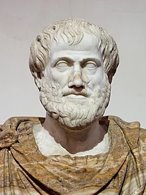 Tą prezentacje wykonała 
Katarzyna Stajkowska 
Kl . 1 Tep. 
Nr 21
Źródło ==> Wikipedia